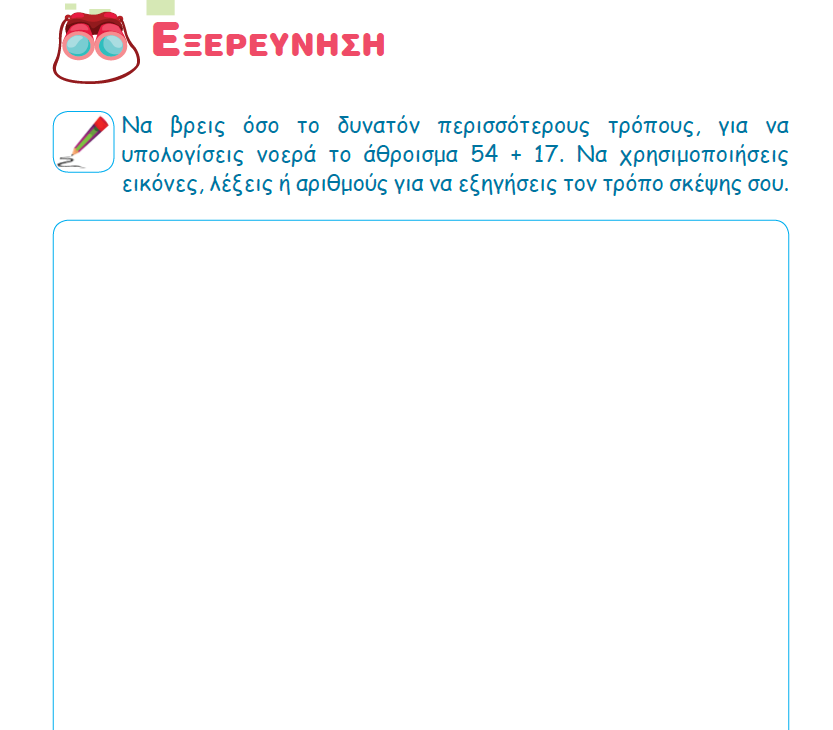 ΣΕΛ. 22
Α’ τρόπος:
Β’ τρόπος:
Δ Μ
Δ Μ
Δ Μ
Δ Μ
54 + 17 =
54 + 17 =
11
Μ:
4 + 7=
10
7
50 +10=
60
Δ:
1
7
Γ’ τρόπος:
Δ Μ
Δ Μ
ΔΜ
54 + 17 =
71
54
17
1
7
1
Δραστηριότητες σελ. 23
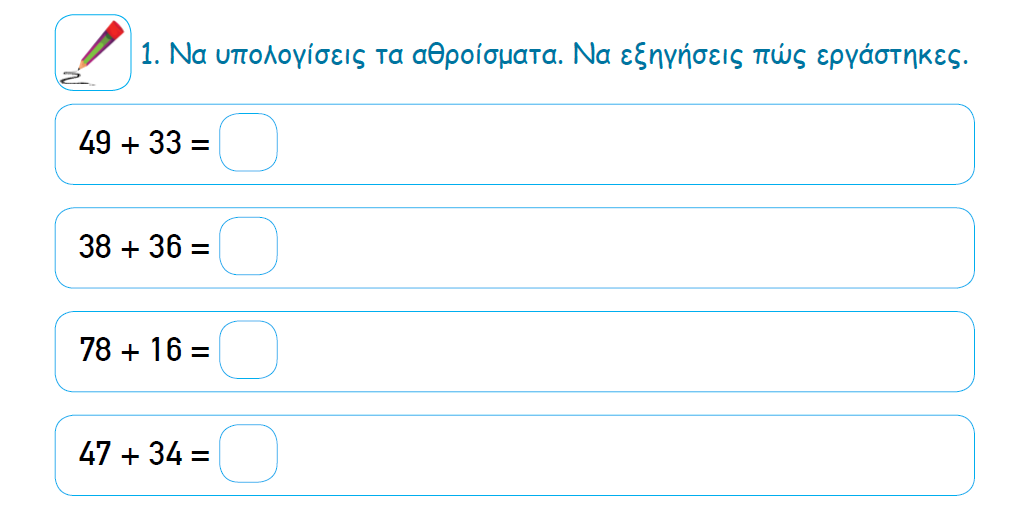 ΔΜ
ΔΜ
Δ Μ
Δ Μ
49
Μ:
9 +3=
12
(Α)
(Β)
82
33
40 +30=
70
Δ:
1
8
2
2
8
ΔΜ
Δ Μ
Δ Μ
60
Μ:
8 +6=
14
(Α)
74
60
30 +30=
Δ:
14
7
4
Δ Μ
Δ Μ
Δ Μ
Δ Μ
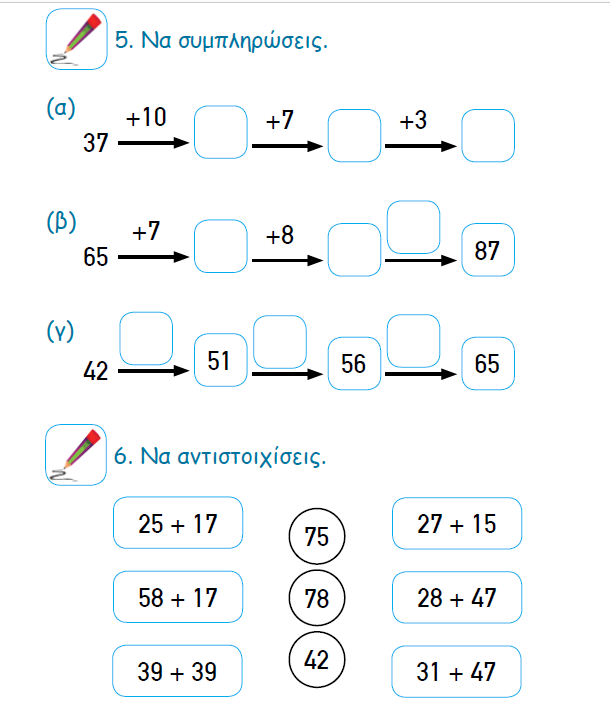 ΣΕΛ. 47
ΣΕΛ. 48
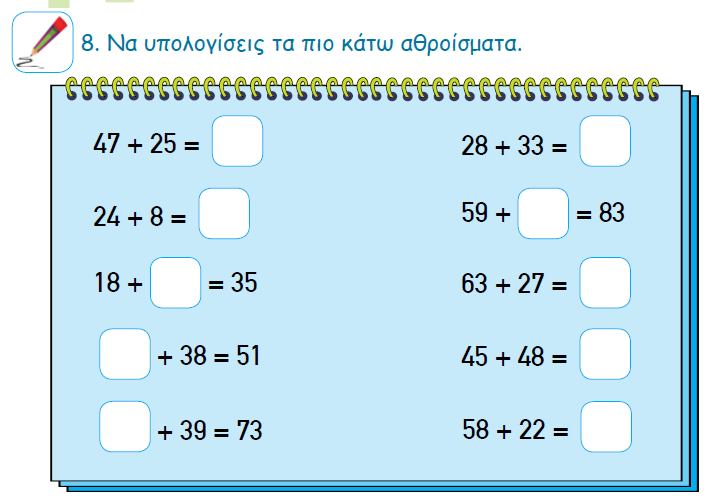